Developing Others
(insert date)
Leaders Add Value
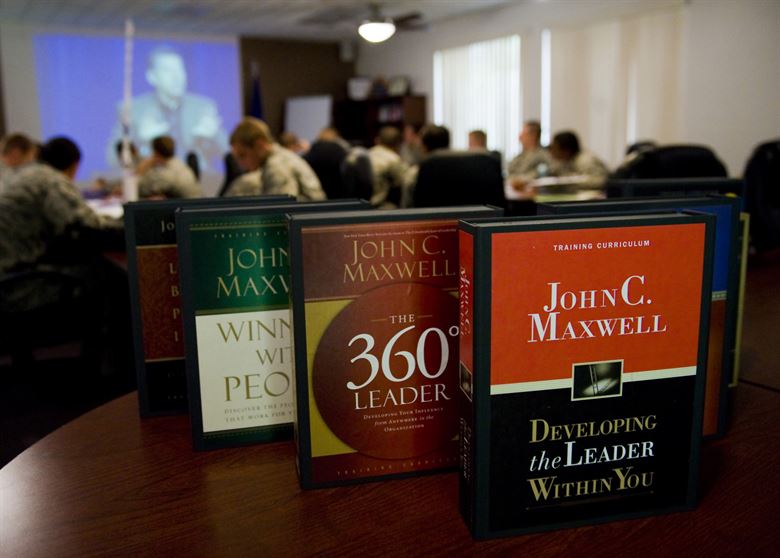 The core of leadership – what’s essential – is that leaders add value to people. 

John C. Maxwell
Pastor and author of more than 20 books on leadership
John C. Maxwell leadership books, and both live and recorded seminars, are used throughout the Department of the Air Force for leader development.  U.S. Air Force photo by Airman Basic Jamie L. Nicley
Objectives
By the end of this lesson, you will be able to:

Understand the importance of developing others.

Identify types of development opportunities.

Facilitate the development of others from a personal, mission, and career perspective.
Small Group Discussion
In your small groups, discuss:
	

What does developing others mean?
Why is developing others important?
How have you (or others) been developed?

Five (5) minutes – then be prepared to brief your results
Large Group Discussion
What does developing others mean?

Why is developing others important?
Knowledge, Skills, and Abilities
Knowledge:  Information applied to a function
You “know” the contents of a Tech Order or manual  

Skill:  An observable competence
Flying a plane

Ability: An observable behavior competence
You are a proficient pilot, based on a combination of flight knowledge and piloting skills applied over time
Education


Training


Experience
Knowledge, Skills, and Abilities
Knowledge:  Information applied to a function	 Education
Skill:  An observable competence					 Training
Ability: An observable behavior competence		 Experience

What types of development activities did you come up with earlier?
Sample Development Activities
Developing Your Flight
How do you develop your flight?
Step 1: Assess Developmental Needs
What do your people need?
Personal goals, mission requirements, career growth
Step 2: Identify Development Opportunities
What opportunities are available?
No pre-defined education or training opportunities?  Create a unique experience.
Step 3: Support Development Opportunities
Nominate individuals for training or education
Advocate for use of funds
Coordinate opportunities (TDY, course dates, etc.)
Conduct local opportunities
Development Activity
Part 1 – Individual Work

Fill-in Developing Your Flight Worksheet

Got questions? 


5 minutes, then Part 2
Development Activity
Part 1 – Individual Work

Fill-in Developing Your Flight Worksheet

Got questions? Ask.
Part 2 – Group Discussion

In your small groups,
Discuss your results
Close gaps in your knowledge
Share development ideas

Each group then summarize  findings with class to wrap up
10 minutes
Creating a Learning Environment
Developing others is the most rewarding part of your mission.

To ensure success, create a “learning environment”

Remove barriers to learning 
Encourage potential
Motivate others to develop
… to produce positive results
Self-Assessment Exercise
Honestly assess yourself against the listed criteria
Results are private – sharing is not the intended goal

Contemplate steps for future improvement

You will need these worksheets to finish your Personal Development Plan (PDP) and complete this course.
Break
Come back in 10 minutes!